Raspberry Pi India
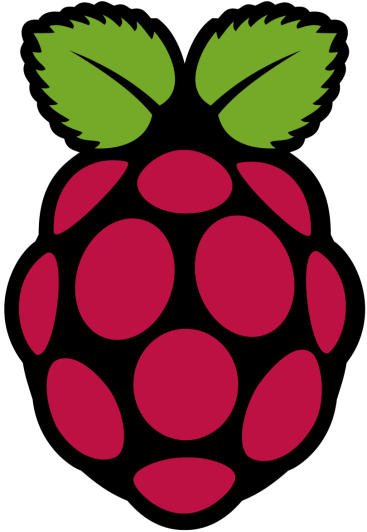 An Introduction
Interesting, right?
This is just a sneak preview of the full presentation. We hope you like it! To see the rest of it, just click here to view it in full on PowerShow.com. Then, if you’d like, you can also log in to PowerShow.com to download the entire presentation for free.